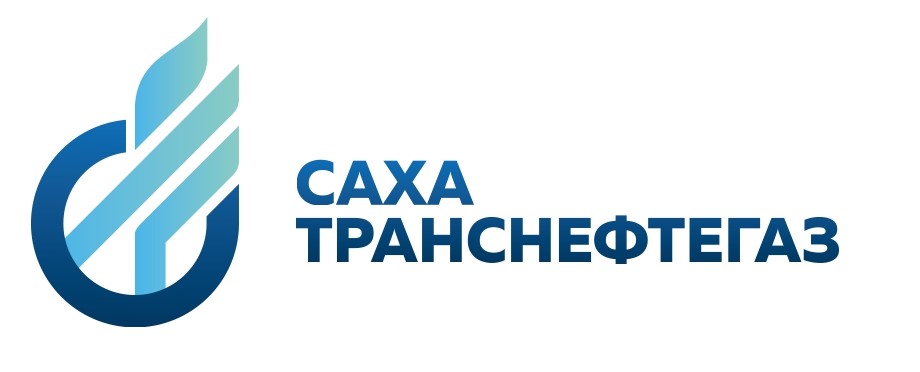 Правила подключения газоиспользующего оборудования и объектов капитального строительства к сетям газораспределения (в редакции Правил № 1547)Юридические аспекты и Нововведения
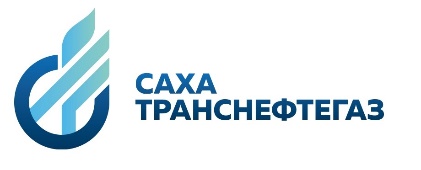 Федеральный закон № 184-ФЗ "О внесении изменений в Федеральный закон "О газоснабжении в Российской Федерации» (№69-ФЗ)
1 июня 2021 года Государственная Дума приняла в третьем чтении изменения в закон о газоснабжении в Российской Федерации. В соответствии с поправками, которые в рамках реализации Послания Президента подготовили ко второму чтению парламентарии, газ до границ участка домовладения должен подводиться без привлечения средств граждан.

2 июня 2021 года законопроект одобрен Советом Федерации.

11 июня 2021 года Федеральный закон подписан Президентом РФ.

18 октября 2021 года вступили в действие Правила Подключения 1547
2
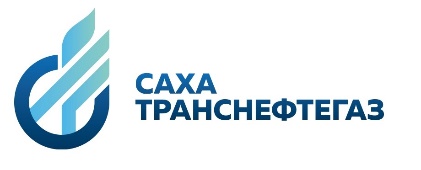 В Правилах №1547 вводятся
новые понятия и субъекты:
Региональный оператор газификации: -организация, не являющаяся единым оператором газификации, осуществляющая эксплуатацию и развитие на  территории субъекта РФ и их объектов, обеспечивающая подключение к газораспределительным сетям объектов капитального строительства к газораспределительным сетям, а так же оказывающая услуги связанные с подачей газа  и обслуживанием, владеющая на праве собственности газораспределительными сетями, общая протяжённость которых является наибольшей по сравнению с  другими ГРО на территории  субъекта РФ.
«Единый оператор газификации" – организация собственник единой системы газоснабжения или аффилированное лицо указанной организации, обеспечивающей подключение объектов капитального строительства
Меняются понятия и критерии отнесения к заявителям второй и третьей категорий, исключено условие о часовом расходе газа и давлении в присоединяемом газопроводе. Основной критерий - протяженность строящейся сети газораспределения
3
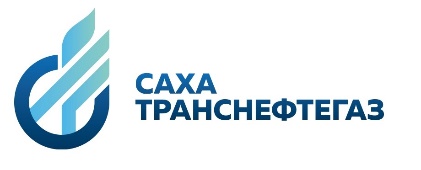 Вводятся новые понятия и определения:
Догазификация-  осуществление подключения (технологического присоединения), в том числе фактического присоединения к газораспределительным сетям газоиспользующего оборудования, расположенного в домовладениях, принадлежащих физическим лицам на праве собственности или на ином предусмотренном законом праве, намеревающимся 2 использовать газ для удовлетворения личных, семейных, домашних и иных нужд, не связанных с осуществлением предпринимательской (профессиональной) деятельности, с учетом выполнения мероприятий в рамках такого подключения  до границ земельных участков.
"домовладение" - объект индивидуального жилищного строительства или жилой дом блокированной застройки и примыкающие к ним и (или) отдельно стоящие на общем с объектом индивидуального жилищного строительства или жилым домом блокированной застройки земельном участке надворные постройки (гараж, баня (сауна, бассейн), теплица (зимний сад), помещения для содержания домашнего скота и птицы, иные объекты);
4
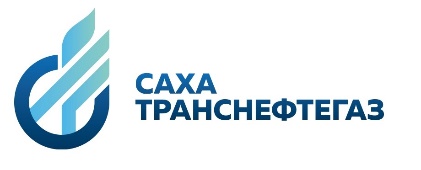 Догазификация-отдельный вид подключения
Критерии:
- подключение к газораспределительным сетям газоиспользующего оборудования, принадлежащего физическим лицам,
- использование газа для удовлетворения личных, семейных, домашних и иных нужд, не связанных с осуществлением предпринимательской (профессиональной) деятельности,
- в населённом пункте, в котором располагается домовладение физического лица, проложены газораспределительные сети.
Ограничения по величине максимального часового расхода газа, расстоянию до существующей сети газораспределения и давлению в присоединяемом газопроводе не установлены.
В рамках догазификации в целях подключения газоиспользующего оборудования к газораспределительным сетям заявитель направляет заявку о подключении по типовой форме на имя единого оператора газификации или регионального оператора газификации.
5
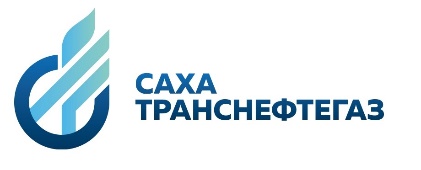 Определены новые сроки исполнения  договоров о подключении
а) 135 дней - для заявителей первой категории;
б) 1,5 года - для заявителей второй категории, если иные сроки (но не более 3 лет) не предусмотрены инвестиционной программой или соглашением сторон;
в) 2 года – для заявителей плата за технологическое присоединение которых устанавливается по индивидуальному проекту, а также для заявителей третьей категории, если иные сроки (но не более 4 лет) не предусмотрены инвестиционной программой или соглашением сторон;
г) для заявителей, подключение которых осуществляется в рамках догазификации сроки мероприятий по подключению определяются в соответствии с разделом VII «новых» Правил подключения 

Если мероприятия по подключению заявителей первой категории предусматривают следующие особенности, срок осуществления мероприятий по подключению продлевается не более чем на:
 30 дней - в случае, необходимости устройства пунктов редуцирования газа;
30 дней - в случае, необходимости бестраншейного способа прокладки газопровода протяженностью до 30 м;
30 дней - в случае, пересечения сети газораспределения с коммуникациями ресурсоснабжающих организаций и (или) автомобильными дорогами местного значения;
50 дней - при необходимости оформления публичного сервитута для строительства газопроводов на земельных участках, находящихся в частной собственности.
Срок осуществления мероприятий по подключению продлевается не более чем на 70 дней.

В случае, если указанные выше обстоятельства стали известны при разработке проекта подключения, подписывается дополнительное соглашение к договору о подключении об изменении срока осуществления мероприятий по подключению.
В случае если для подключения заявителя требуется строительство газопровода, являющегося составной частью сети газораспределения, строительство которой предусмотрено программой газификации, срок осуществления мероприятий по подключению определяется сроком строительства указанной сети газораспределения, предусмотренным программой газификации.
В случае если требуется только фактическое присоединение, срок осуществления мероприятий по подключению не может превышать с даты подписания акта о готовности сетей газопотребления и газоиспользующего оборудования объекта капитального строительства к подключению (технологическому присоединению):
а) 3 месяца для случаев, когда подключение (технологическое присоединение) осуществляется в существующую сеть газораспределения исполнителя диаметром не менее 250 мм под давлением не ниже 0,3 МПа;
б) 10 рабочих дней в иных случаях.
6
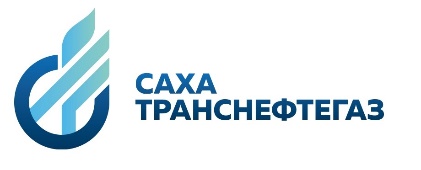 Введены новые формы подачи заявки для 
 заключения договоров о подключении
Заявитель подает заявку:
- лично,
- через личный кабинет заявителя,
- через многофункциональный центр предоставления государственных и муниципальных услуг (далее – многофункциональный центр),
- через Федеральную государственную информационную систему «Единый портал государственных и муниципальных услуг (функций)» (далее - портал «Госуслуги»),
- через региональный портал государственных и муниципальных услуг (функций) (далее - портал «Региональных услуг»), при наличии такой услуги, предоставляемой на данном портале,
- письмом в 2 экземплярах, направляемым в адрес исполнителя,
- или иным доступным способом.
В случае невозможности представления заявки лично заявитель вправе направить ее через уполномоченного представителя.
Единый оператор газификации, региональный оператор газификации и исполнитель обязаны обеспечить:
- принятие в электронном виде заявок о подключении (технологическом присоединении) и прилагаемых документов от заявителей (в том числе возможность бесплатного получения заявителями идентификатора и пароля),
- возможность получения заявителем сведений об основных этапах обработки заявок юридических и физических лиц и индивидуальных предпринимателей на подключение (технологическое присоединение) к сетям газораспределения и (или) газопотребления.
В том числе должна быть доступна информация:
- о дате поступления заявки и ее регистрационном номере,
- направлении в адрес заявителей подписанного со стороны исполнителя договора о подключении и технических условий,
- дате заключения договора о подключении,
- ходе выполнения исполнителем технических условий,
- фактическом присоединении,
- о составлении и подписании акта о подключении (технологическом присоединении).
7
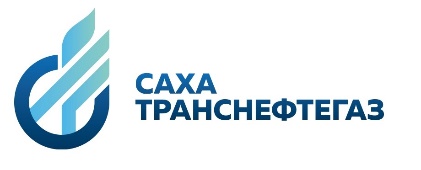 Определены  мероприятия, при которых не требуется заключение договоров о подключении
Заявитель вправе обратиться к исполнителю с просьбой осуществить мероприятия:
по подключению (технологическому присоединению) в пределах границ его земельного участка
по установке газоиспользующего оборудования 
строительства либо реконструкции внутреннего газопровода объекта капитального строительства 
по установке прибора учета газа 
по поставке газоиспользующего оборудования 
по поставке прибора учета газа.
Понуждение заявителя к заключению договора о подключении, предусматривающего осуществления перечисленных мероприятий не допускается.
Перечень документов, прилагаемых к заявке о подключении, не претерпел существенных изменений, за следующими исключениями.
	Исключена необходимость прикладывать согласие основного абонента, в случае подключения к его сетям.
	Исключена необходимость представлять согласие собственника земельного участка на использование этого участка на период строительства объектов сетей газораспределения, в случае если земельный участок принадлежит заявителю на ином законном основании.
	При подаче заявки на подключение в рамках догазификации заявитель обязан представить как копию документа, подтверждающего право собственности или иное предусмотренное законом основание на домовладение (объект индивидуального жилищного строительства или части жилого дома блокированной застройки), так и на земельный участок, на котором расположено домовладение заявителя.
8
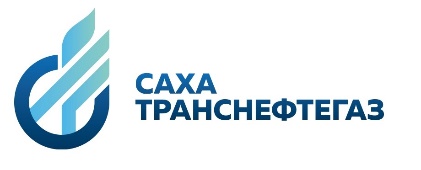 Спасибо за внимание!